Linked Listspart 1
Chapter 5-ish
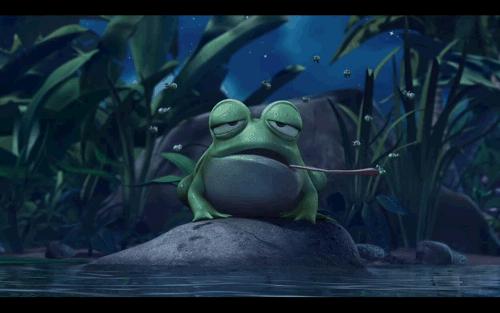 CS 244
Brent M. Dingle, Ph.D.
Game Design and Development Program
Department of Mathematics, Statistics, and Computer Science
University of Wisconsin – Stout
2014
Previously
Standard Template Library

Makefiles and Geany

Now…Moving on to Linked Lists
Marker Slide
Any General Questions  ?

Next up
Singly Linked Lists
Class Fun
Definition and Description
Implementation Examples
The Setup
How to create a list using

Pointers



Nodes
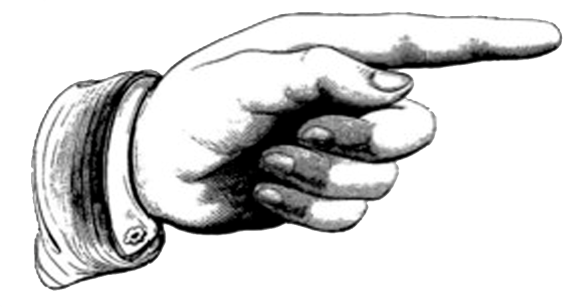 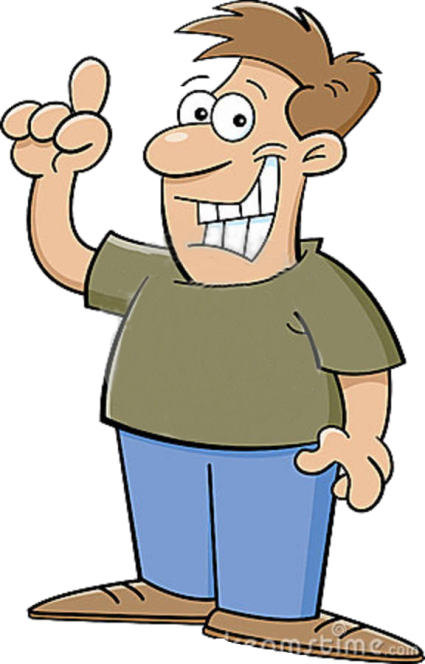 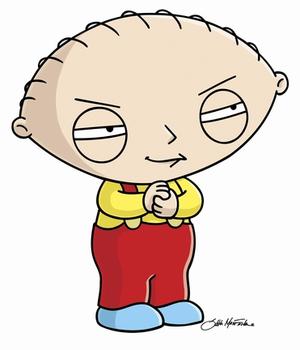 Group Fun
The ceiling is NULL

Each of you will be a NODE

We shall now make a LINKED LIST

Who wants to be the HEAD OF THE CLASS (list) ?
Excellent.  Point at the ceiling.
Currently
Have a list of ONE node
The HEAD of the list
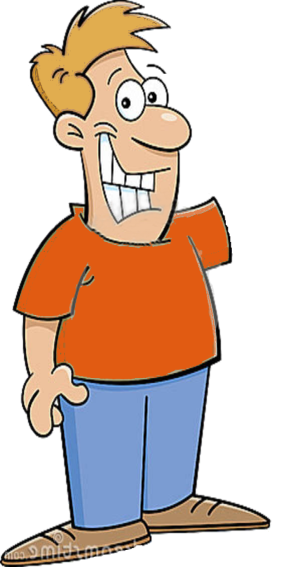 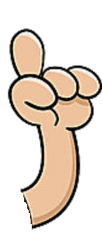 Add a Node
Point at someone near you
Now we have 2 nodes in our list
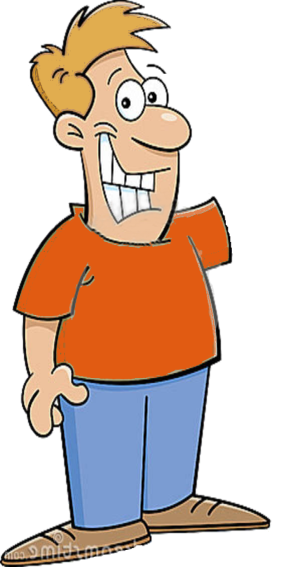 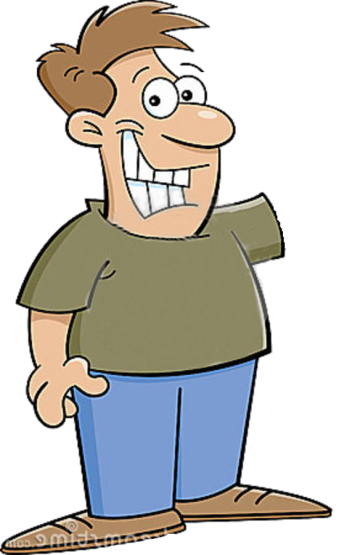 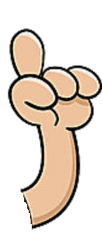 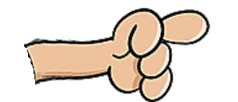 An Another Node
Node added last time (2nd person)
Now you point at someone near you
Keep going…
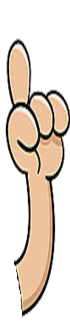 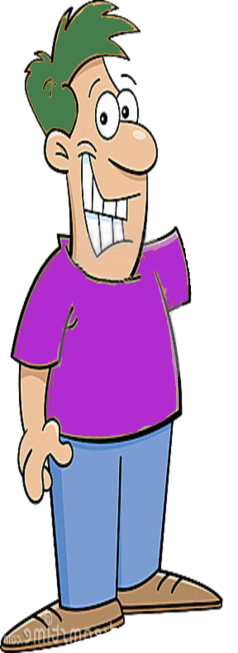 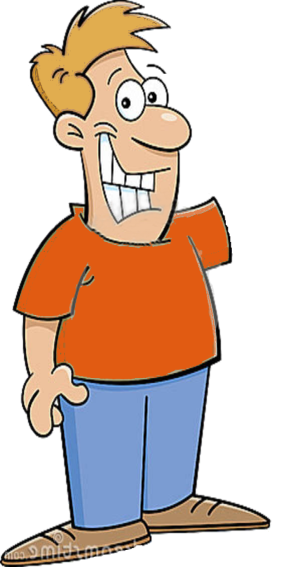 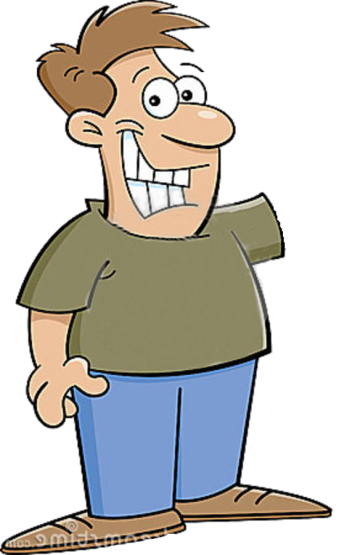 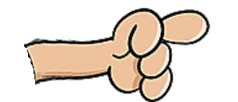 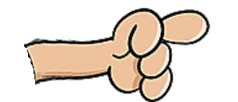 End Group Fun
Back to Computer Science
Marker Slide
Any Questions On:
Singly Linked Lists
Class Fun

Next up
Singly Linked Lists
Definition and Description
Implementation Examples
Doubly Linked Lists
Circularly Linked Lists
Singly Linked List
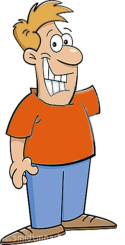 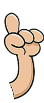 A singly linked list is a structure consisting of a sequence of nodes

A singly linked list stores a pointer to the first node (head) and last (tail)

Each node stores
element
link to the next node
next
node
elem
tail
head
Leonard
Singly Linked List
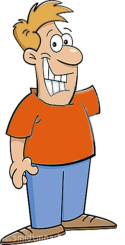 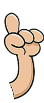 A singly linked list is a structure consisting of a sequence of nodes

A singly linked list stores a pointer to the first node (head) and last (tail)

Each node stores
element
link to the next node
next
node
elem
tail
head
Leonard
Sheldon
Howard
Singly Linked List
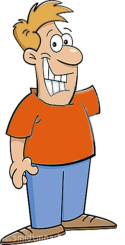 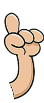 A singly linked list is a structure consisting of a sequence of nodes

A singly linked list stores a pointer to the first node (head) and last (tail)

Each node stores
element
link to the next node
next
node
elem
tail
head
Leonard
Sheldon
Howard
Singly Linked List
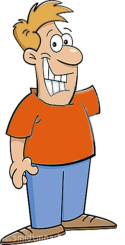 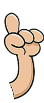 A singly linked list is a structure consisting of a sequence of nodes

A singly linked list stores a pointer to the first node (head) and last (tail)

Each node stores
element
link to the next node
next
node
elem
tail
head
Leonard
Sheldon
Howard
Raj
Singly Linked List
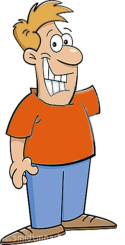 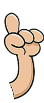 A singly linked list is a structure consisting of a sequence of nodes

A singly linked list stores a pointer to the first node (head) and last (tail)

Each node stores
element
link to the next node
next
node
elem
tail
head

NULL
Leonard
Sheldon
Howard
Raj
Singly Linked List
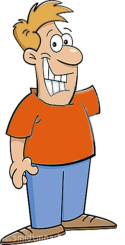 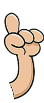 A singly linked list is a structure consisting of a sequence of nodes

A singly linked list stores a pointer to the first node (head) and last (tail)

Each node stores
element
link to the next node
next
node
elem
tail
head

NULL
Leonard
Sheldon
Howard
Raj
Singly Linked List
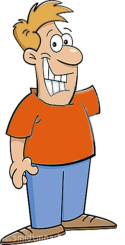 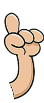 A singly linked list is a structure consisting of a sequence of nodes

A singly linked list stores a pointer to the first node (head) and last (tail)

Each node stores
element
link to the next node
next
node
elem
tail
head

Leonard
Sheldon
Howard
Raj
Singly Linked List
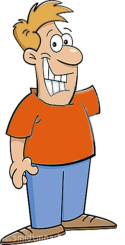 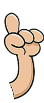 A singly linked list is a structure consisting of a sequence of nodes

A singly linked list stores a pointer to the first node (head) and last (tail)

Each node stores
element
link to the next node
next
node
elem
tail
head

Leonard
Sheldon
Howard
Raj
Singly Linked List Node
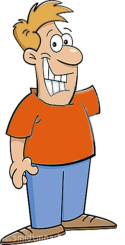 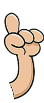 Example code behind the scenes
template <typename Type>class SLinkedListNode {public:    Type elem;
    SLinkedListNode<Type> *next;
};
next
node
elem

Leonard
Sheldon
Howard
Raj
Singly Linked List: Operations
A singly linked list is a structure consisting of a sequence of nodes

Typical Operations
insertFront(e): inserts an element on the front of the list
removeFront(): returns and removes the element at the front of the list
insertBack(e): inserts an element on the back of the list
removeBack(): returns and removes the element at the end of the list
Inserting at the Front
Allocate a new node
Have new node point to old head
Update head to point to new node
head
tail

Leonard
Sheldon
Howard
Raj
Inserting at the Front
Allocate a new node
Have new node point to old head
Update head to point to new node
head
tail


Penny
Leonard
Sheldon
Howard
Raj
Inserting at the Front
Allocate a new node
Have new node point to old head
Update head to point to new node
head
tail

Penny
Leonard
Sheldon
Howard
Raj
Inserting at the Front
Allocate a new node
Have new node point to old head
Update head to point to new node
tail
head

Penny
Leonard
Sheldon
Howard
Raj
Inserting at the Front: Special Case
Allocate a new node
Have new node point to old head
Update head to point to new node
head
tail


Inserting at the Front: Special Case
Allocate a new node
Have new node point to old head
Update head to point to new node
head
tail



Raj
Inserting at the Front: Special Case
Allocate a new node
Have new node point to old head
Update head to point to new node
Done trivially, already points to NULL
head
tail



Raj
Inserting at the Front: Special Case
Allocate a new node
Have new node point to old head
Update head to point to new node
head
tail


Raj
Inserting at the Front: Special Case
Allocate a new node
Have new node point to old head
Update head to point to new node
If tail is NULL, update tail to point to the head node
head
tail

Raj
Singly Linked List: Operations
A singly linked list is a structure consisting of a sequence of nodes

Typical Operations
insertFront(e): inserts an element on the front of the list
removeFront(): returns and removes the element at the front of the list
insertBack(e): inserts an element on the back of the list
removeBack(): returns and removes the element at the end of the list
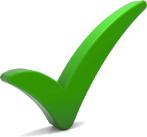 Removing at the Front
Update head to point to next node in the list
Return elem of previous head and delete the node
head
tail

Leonard
Sheldon
Howard
Raj
Removing at the Front
Update head to point to next node in the list
Return elem of previous head and delete the node
head
tail

Leonard
Sheldon
Howard
Raj
Removing at the Front
Update head to point to next node in the list
Return elem of previous head and delete the node
head
tail

Leonard
Sheldon
Howard
Raj
Removing at the Front
Update head to point to next node in the list
Return elem of previous head and delete the node
head
tail

Leonard
Sheldon
Howard
Raj
Removing at the Front
Update head to point to next node in the list
Return elem of previous head and delete the node
head
tail

Sheldon
Howard
Raj
Removing at the Front: Special Case
Update head to point to next node in the list
Return elem of previous head and delete the node
head
tail

Sheldon
Removing at the Front: Special Case
Update head to point to next node in the list
Return elem of previous head and delete the node
head
tail


Sheldon
Removing at the Front: Special Case
Update head to point to next node in the list
Return elem of previous head and delete the node
head
tail


Sheldon
Removing at the Front: Special Case
Update head to point to next node in the list
Return elem of previous head and delete the node
head
tail


Sheldon
Removing at the Front: Special Case
Update head to point to next node in the list
Return elem of previous head and delete the node
If head is NULL, update tail to NULL
head
tail


Singly Linked List: Operations
A singly linked list is a structure consisting of a sequence of nodes

Typical Operations
insertFront(e): inserts an element on the front of the list
removeFront(): returns and removes the element at the front of the list
insertBack(e): inserts an element on the back of the list
removeBack(): returns and removes the element at the end of the list
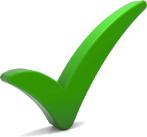 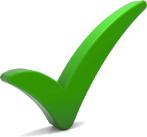 Inserting at the Back
Allocate a new node
If tail is NULL, update head and tail to point to the new node; otherwise
Have the old tail point to the new node
Update tail to point to new node
head
tail

Leonard
Sheldon
Howard
Inserting at the Back
Allocate a new node
If tail is NULL, update head and tail to point to the new node; otherwise
Have the old tail point to the new node
Update tail to point to new node

head
tail
Raj

Leonard
Sheldon
Howard
Inserting at the Back
Allocate a new node
If tail is NULL, update head and tail to point to the new node; otherwise
Have the old tail point to the new node
Update tail to point to new node
head
tail

Leonard
Sheldon
Howard
Raj
Inserting at the Back
Allocate a new node
If tail is NULL, update head and tail to point to the new node; otherwise
Have the old tail point to the new node
Update tail to point to new node
head
tail

Leonard
Sheldon
Howard
Raj
Singly Linked List: Operations
A singly linked list is a structure consisting of a sequence of nodes

Typical Operations
insertFront(e): inserts an element on the front of the list
removeFront(): returns and removes the element at the front of the list
insertBack(e): inserts an element on the back of the list
removeBack(): returns and removes the element at the end of the list
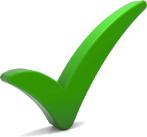 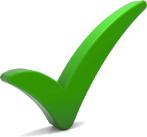 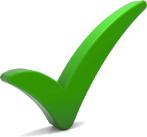 Removing at the Back
No efficient way of doing so (O(n))
Must walk a curPtr to end of list along with a prevPtr
Typically would not use a singly linked-list if this operation is commonly used
head
tail

Leonard
Sheldon
Howard
Raj
Removing at the Back
No efficient way of doing so (O(n))
Must walk a curPtr to end of list along with a prevPtr
Typically would not use a singly linked-list if this operation is commonly used
curPtr
prevPtr
head
tail


Leonard
Sheldon
Howard
Raj
Removing at the Back
No efficient way of doing so (O(n))
Must walk a curPtr to end of list along with a prevPtr
Typically would not use a singly linked-list if this operation is commonly used
curPtr
prevPtr
head
tail

Leonard
Sheldon
Howard
Raj
Removing at the Back
No efficient way of doing so (O(n))
Must walk a curPtr to end of list along with a prevPtr
Typically would not use a singly linked-list if this operation is commonly used
curPtr
prevPtr
head
tail

Leonard
Sheldon
Howard
Raj
Removing at the Back
No efficient way of doing so (O(n))
Must walk a curPtr to end of list along with a prevPtr
Typically would not use a singly linked-list if this operation is commonly used
curPtr
prevPtr
head
tail

Leonard
Sheldon
Howard
Raj
Removing at the Back
No efficient way of doing so (O(n))
Must walk a curPtr to end of list along with a prevPtr
Typically would not use a singly linked-list if this operation is commonly used
curPtr
prevPtr
head
tail

Leonard
Sheldon
Howard
Raj
Removing at the Back
No efficient way of doing so (O(n))
Must walk a curPtr to end of list along with a prevPtr
Typically would not use a singly linked-list if this operation is commonly used
curPtr
prevPtr
head
tail


Leonard
Sheldon
Howard
Raj
Removing at the Back
No efficient way of doing so (O(n))
Must walk a curPtr to end of list along with a prevPtr
Typically would not use a singly linked-list if this operation is commonly used
curPtr
prevPtr
head
tail


Leonard
Sheldon
Howard
Raj
Removing at the Back
No efficient way of doing so (O(n))
Must walk a curPtr to end of list along with a prevPtr
Typically would not use a singly linked-list if this operation is commonly used
head
tail

Leonard
Sheldon
Howard
Singly Linked List: Operations
A singly linked list is a structure consisting of a sequence of nodes

Typical Operations
insertFront(e): inserts an element on the front of the list
removeFront(): returns and removes the element at the front of the list
insertBack(e): inserts an element on the back of the list
removeBack(): returns and removes the element at the end of the list
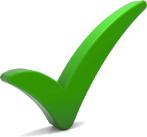 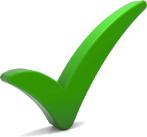 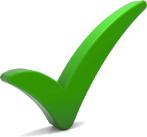 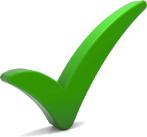 Marker Slide
Any Questions On:
Singly Linked Lists
Class Fun
Definition and Description

Next up
Singly Linked Lists
Implementation Examples
Check Time

May Stop Here
     Implementation Examples 
     is reviewed in next presentation
Linked List – Definition
A linked list is a data structure which is built from nodes and pointers. 

A list forms a “chain of nodes” 
With pointers representing the links of the chain and holding the entire list together.
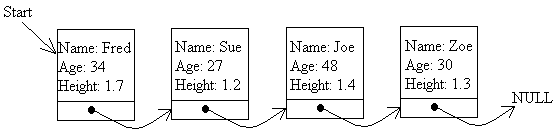 Linked List – Example
This linked list has four nodes in it
Each with a link to the next node in the series. 
The last node has a link to the value NULL

There is also another special pointer, called Start which points to the first link in the chain so that we can keep track of it.
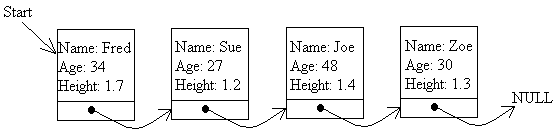 Linked List – Implementation
Key part of a linked list is the node structure
Which holds the data for each node
name, age, height, pointer to next node
class Node 
{
public:
    string m_name;
    int      m_age;      // age in years
    double m_height; // height in meters
    Node* mp_next;  // pointer to next node
};

Node* startPtr = NULL;  // global variable to keep track
                                                  //  of beginning of the list
Others may 
call startPtr
start,
head,  headPtr
root,  rootPtr
Adding a NodeTo the End of the List
First
Create a new node


Ask user for information to fill in the node’s data
tempPtr
Bob
Bob
22
Bob
22
1.8
Node *tempPtr = new Node;
???
NULL
cout << "Please enter the name of the person -> ";
cin >> tempPtr->m_name;
cout << “Enter the age of the person -> “;
cin >> tempPtr->m_age;
cout << "Enter the height of the person  ";
cin >> tempPtr->height;
tempPtr->mp_next = NULL;
A class constructor would likely do this last line for us
Initialize the Start Pointer
tempPtr
Assuming that was the first node in the list
How would we initialize the global variable startPtr ?
NULL
Node *startPtr = NULL;
NULL
startPtr
?????
startPtr = tempPtr;
Moving Through a List
startPtr
It is common to use a currentPtr
To keep track of what node is “currently” being examined
It too, usually begins at the beginning
NULL
startPtr = tempPtr;
NULL
currentPtr
?????
Node* currentPtr = startPtr;
Moving Example
Assume we have a list with more than 1 node
startPtr
Node* currentPtr = startPtr;
NULL
currentPtr
currentPtr
currentPtr
currentPtr
This will move the currentPtr to point to the last node in the list
while (currentPtr->next != NULL )
{
    currentPtr = currentPtr->mp_next
}
Useful for outputting a list

Useful for appending to a list
Removing the Head
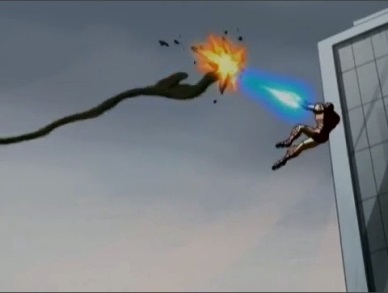 How to remove the first element
startPtr
startPtr
NULL
oldHeadPtr
removeFront()
{
    Node* oldHeadPtr = startPtr;
    startPtr = oldHeadPtr->mp_next;
    delete oldHeadPtr;
}
Calling this repeatedly until startPtr == NULL
will delete the entire list.

Useful for de-constructors
Example: Linked List Class
class Node 
{
public:
    string m_name;
    int      m_age;      // age in years
   Node* mp_next;  // pointer to next node
};
class MyLinkedList
{
    public:
        MyLinkedList();			// constructor
        ~MyLinkedList();			// destructor
        bool isEmpty() const;		// returns true if list is empty
        Node* findNode(string findName); // returns null or node w/ match
        void addNode(const Node& newNode);   // add node to list
        void removeFront();		// remove first node of list
    private:
        Node* mp_startPtr;		// pointer to head of list
};
Summary Review
Linked Lists are similar to arrays
When compared to arrays Linked Lists have
The bad:
You cannot access the i-th element unless you walk to it through the i-1 elements that come before it
The good:
You can INSERT an element into a list WITHOUT moving/shifting all the other elements
Free Play – Things to Work On
Homework 4
Homework 5
The End
Or is it?
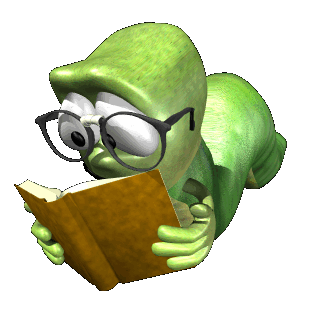